Vallefaret balkonger
Veien til løsning
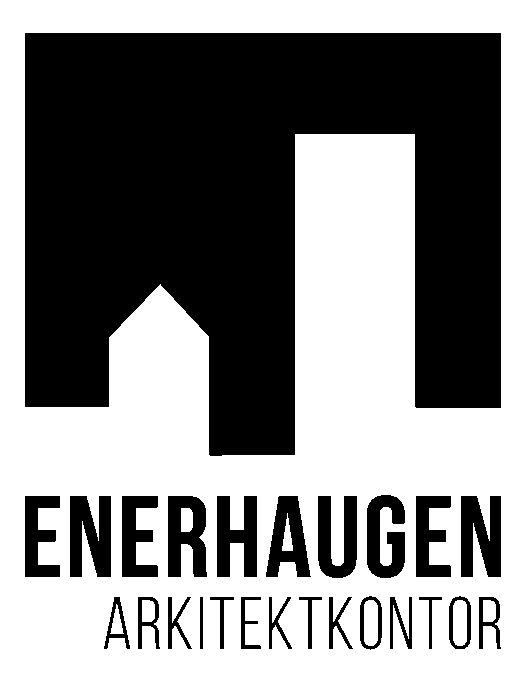 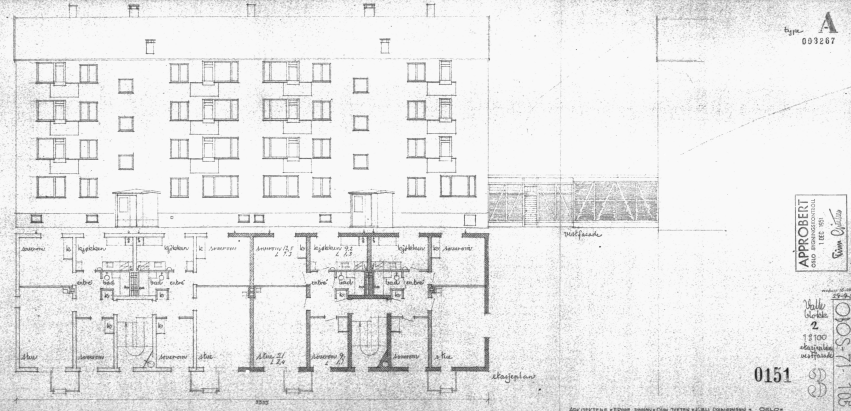 Vallefaret Balkonger

Oppført i 1952
En del av etterkrigstidens massebyggeri
Nye balkonger etablert i 1990
Innglassing omsøkt og godkjent i 2020
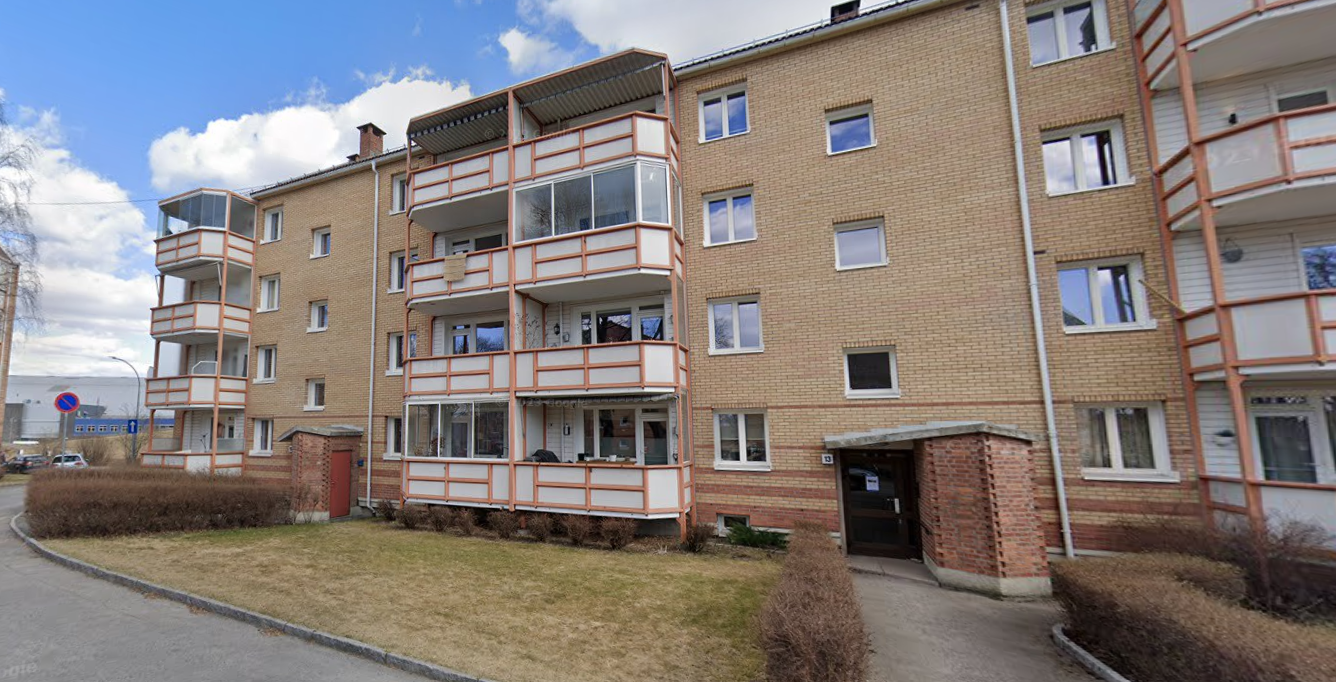 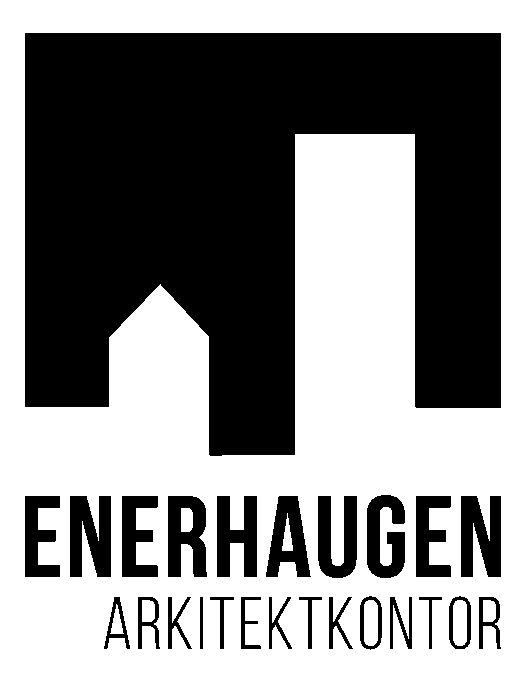 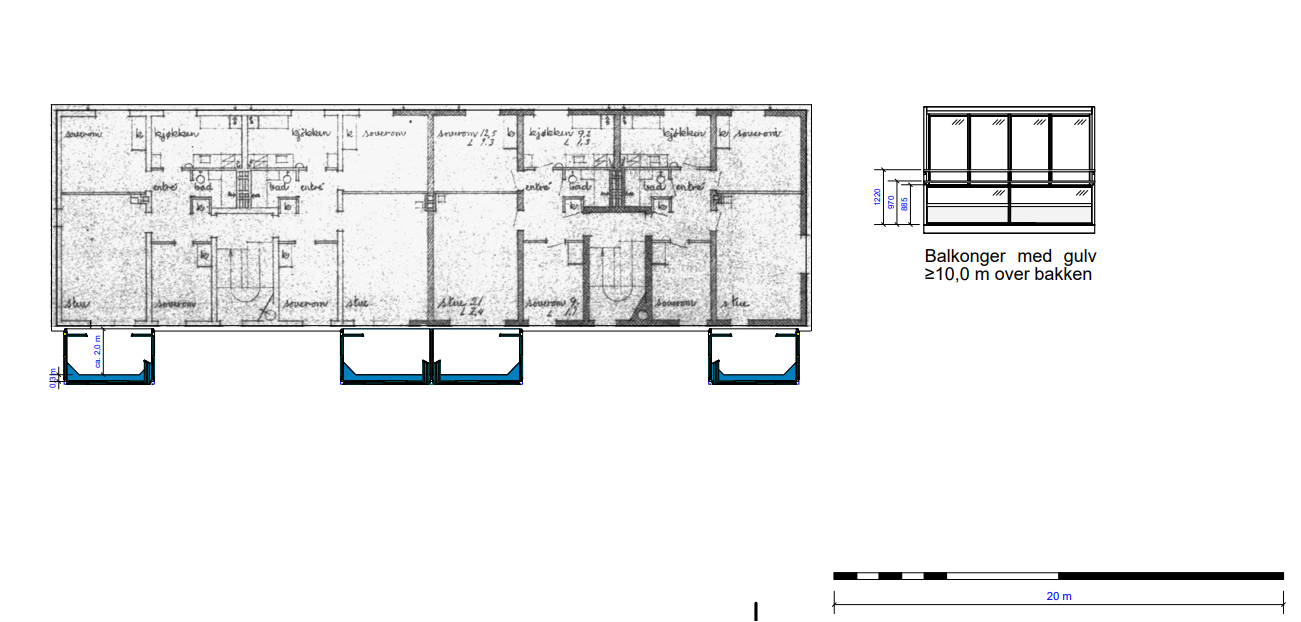 Søknadsprosess Vallefaret Balkonger

Oktober 2022- oppstart prosjektering
Desember 2022- Innsending rammesøknad (ett-trinns)
Januar 2023- Supplerende opplysninger til PBE
Februar 2023- Avslag på søknad

Februar 2023- Avslag påklages

Mars/ April 2023- Dialogmøte m/ kommunen
April- Juni 2023- Bearbeidelse av utforming/ prosjektering

Juni 2023- Innsending rammesøknad (ett-trinns)

Juli 2023- Søknad godkjent blokk 9 og 11

August/ sept 2023- Utarbeidelse av resterende søknader + dispensajoner mm.

Oktober 2023- Innsending av søknad for resterende blokker

November 2023- Søknader godkjent for resterende blokker
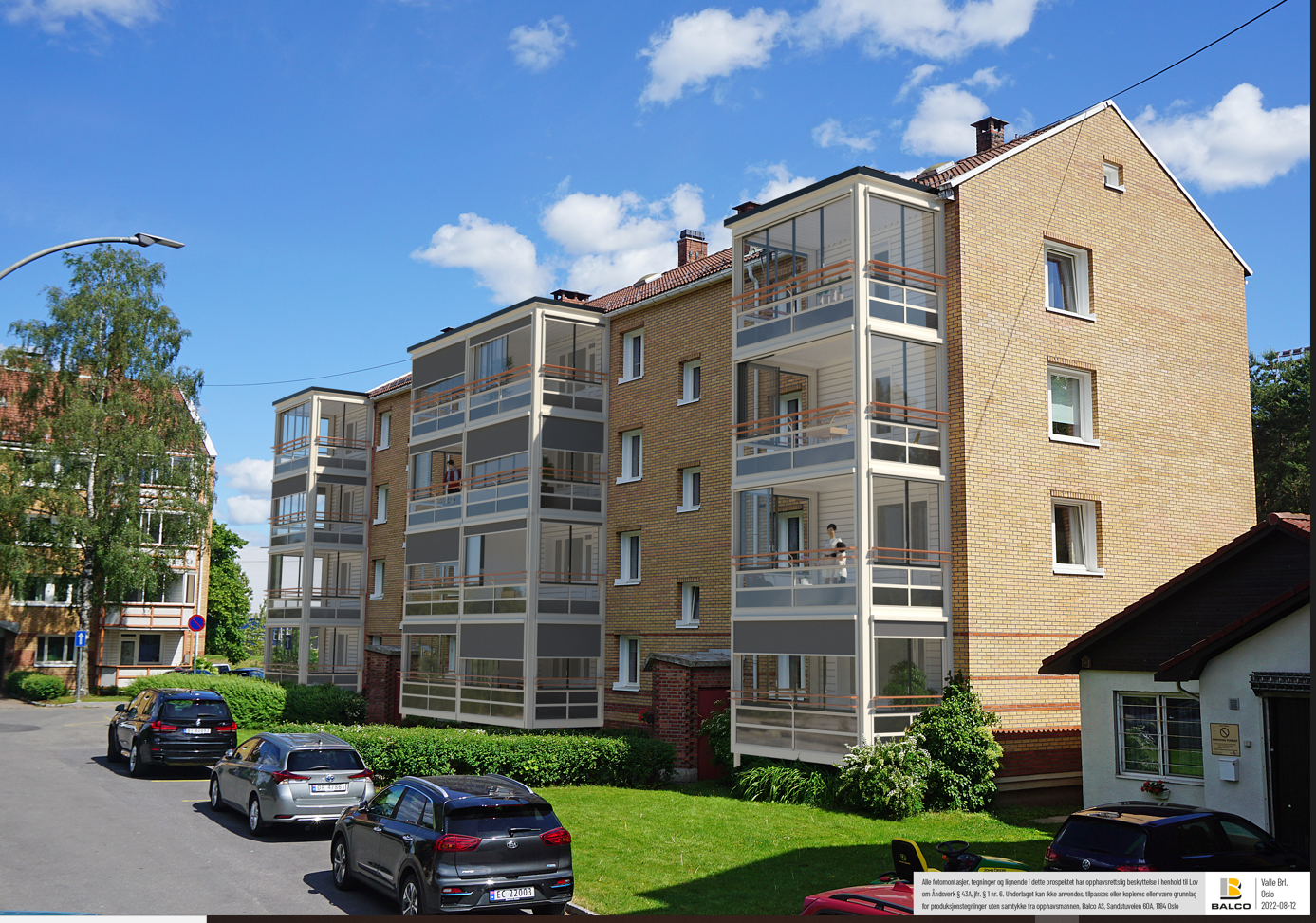 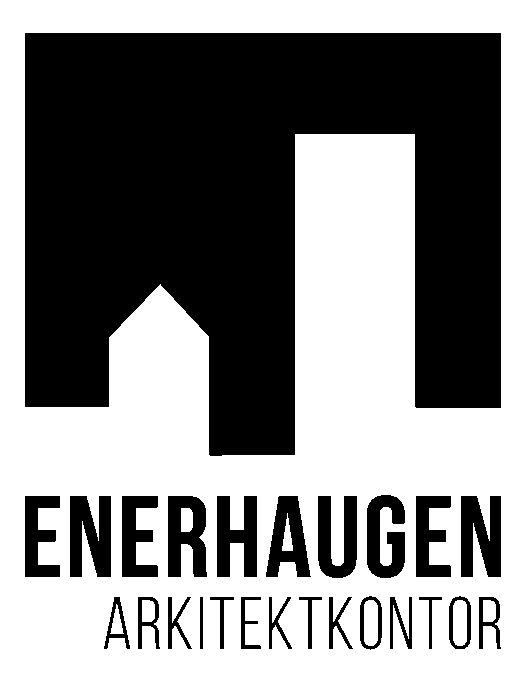 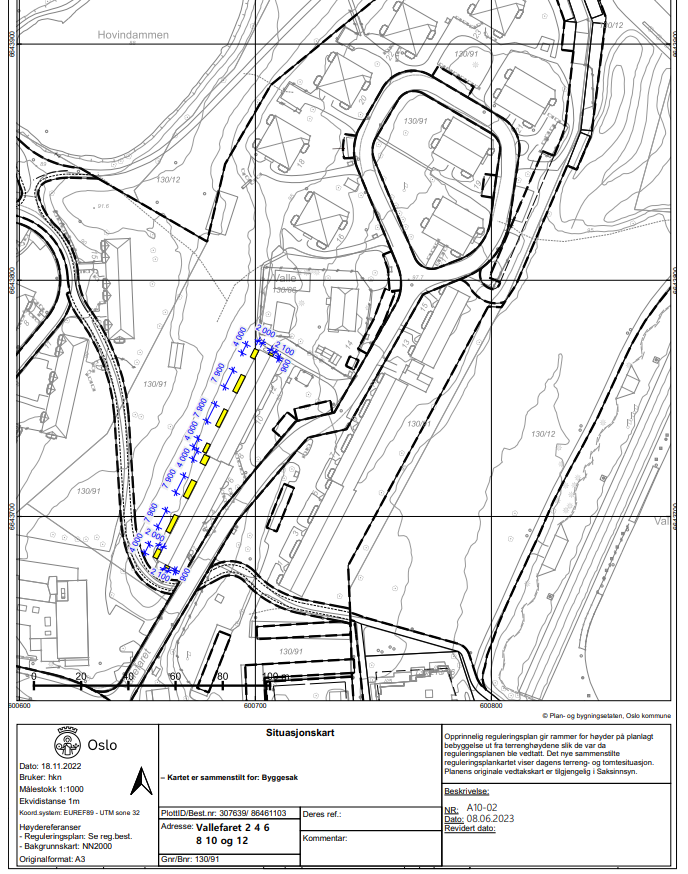 Søknadsprosess Vallefaret Balkonger

Oktober 2022- oppstart prosjektering
Desember 2022- Innsending rammesøknad (ett-trinns)
Januar 2023- Supplerende opplysninger til PBE
Februar 2023- Avslag på søknad

Februar 2023- Avslag påklages

Mars/ April 2023- Dialogmøte m/ kommunen
April- Juni 2023- Bearbeidelse av utforming/ prosjektering

Juni 2023- Innsending rammesøknad (ett-trinns)

Juli 2023- Søknad godkjent blokk 9 og 11

August/ sept 2023- Utarbeidelse av resterende søknader + dispensajoner mm.

Oktober 2023- Innsending av søknad for resterende blokker

November 2023- Søknader godkjent for resterende blokker
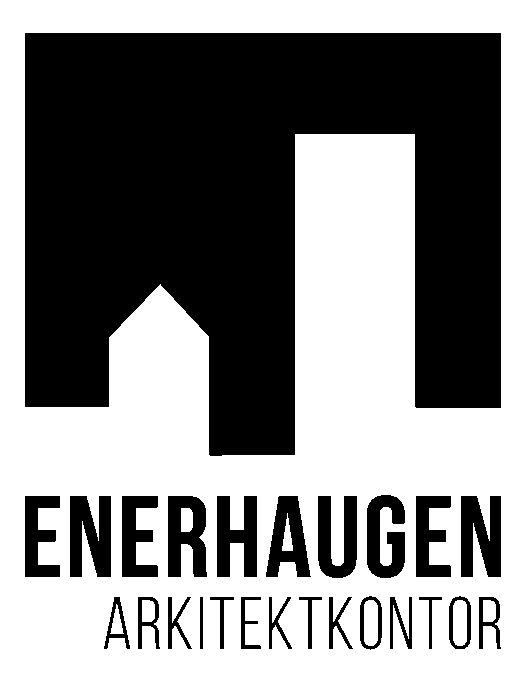 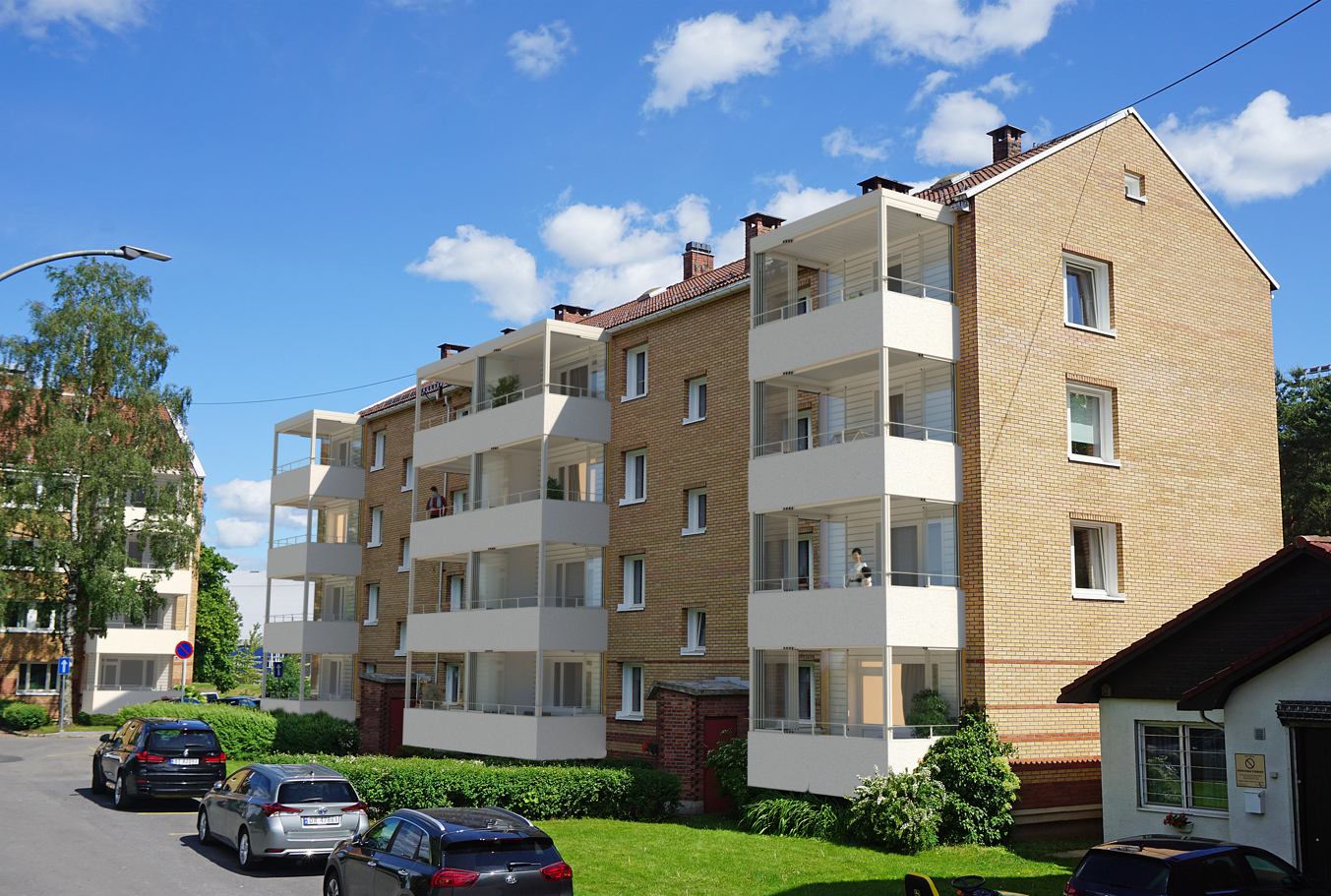 Søknadsprosess Vallefaret Balkonger

Oktober 2022- oppstart prosjektering
Desember 2022- Innsending rammesøknad (ett-trinns)
Januar 2023- Supplerende opplysninger til PBE
Februar 2023- Avslag på søknad

Februar 2023- Avslag påklages

Mars/ April 2023- Dialogmøte m/ kommunen
April- Juni 2023- Bearbeidelse av utforming/ prosjektering

Juni 2023- Innsending rammesøknad (ett-trinns)

Juli 2023- Søknad godkjent blokk 9 og 11

August/ sept 2023- Utarbeidelse av resterende søknader + dispensajoner mm.

Oktober 2023- Innsending av søknad for resterende blokker

November 2023- Søknader godkjent for resterende blokker
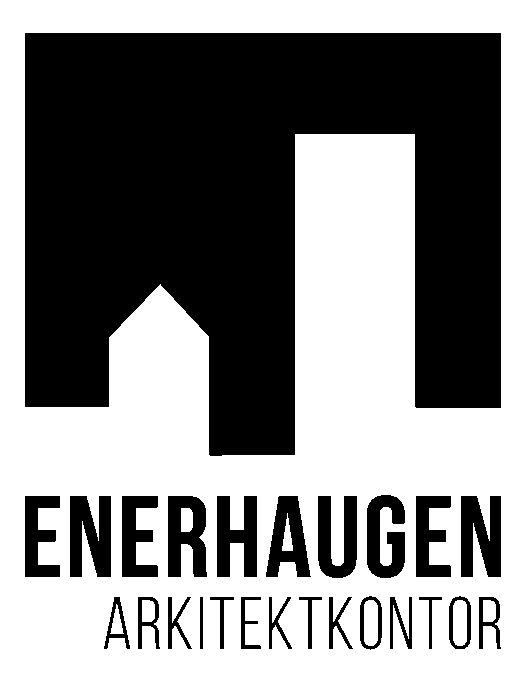 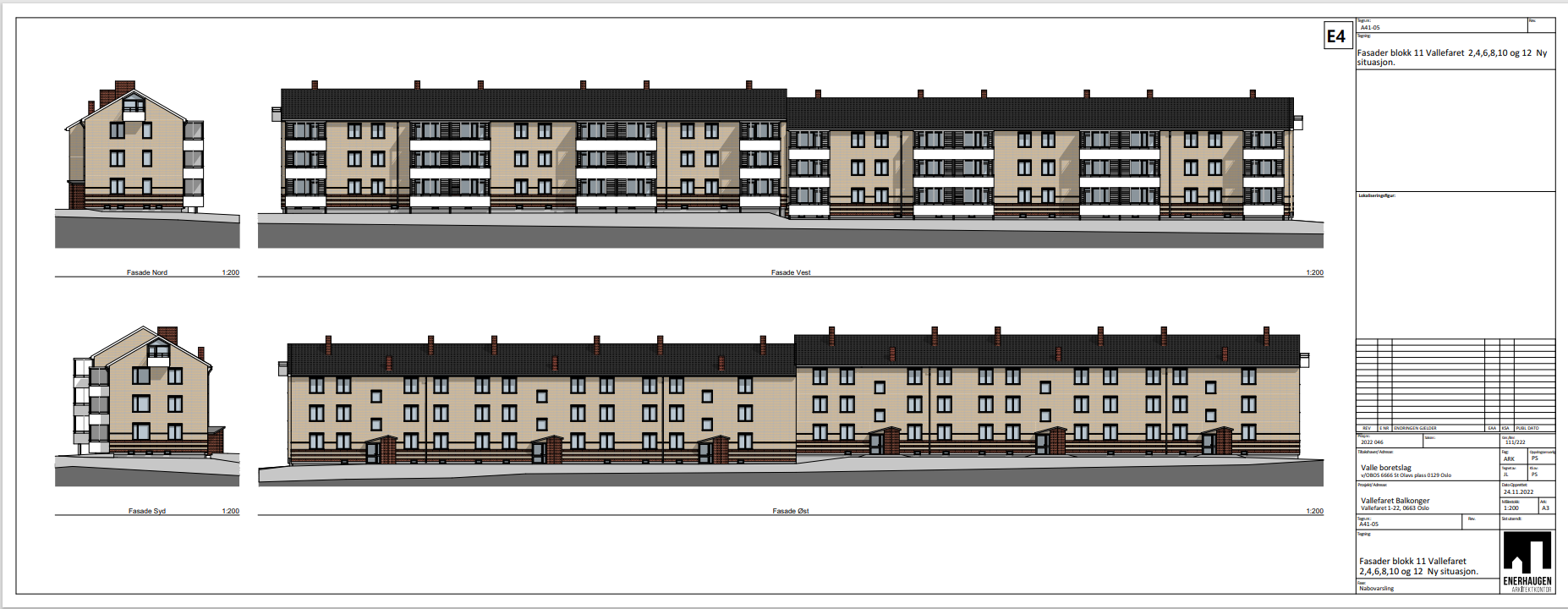 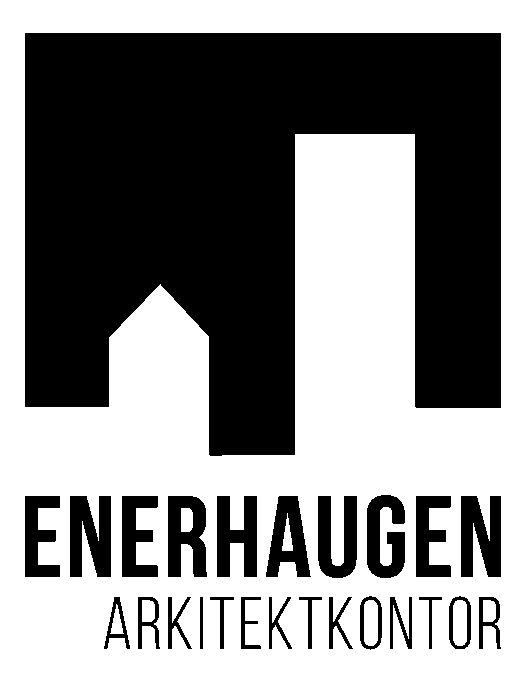 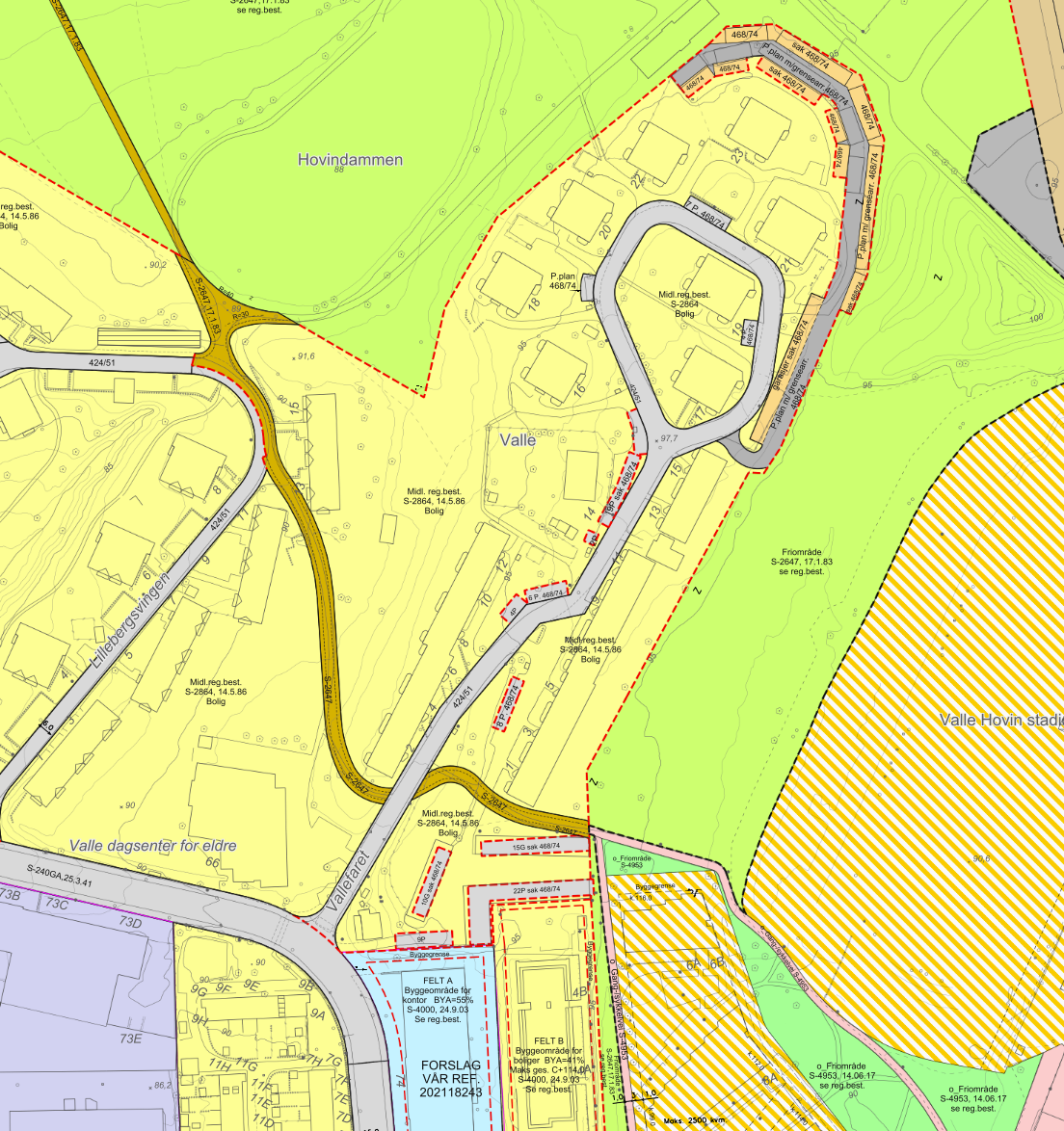 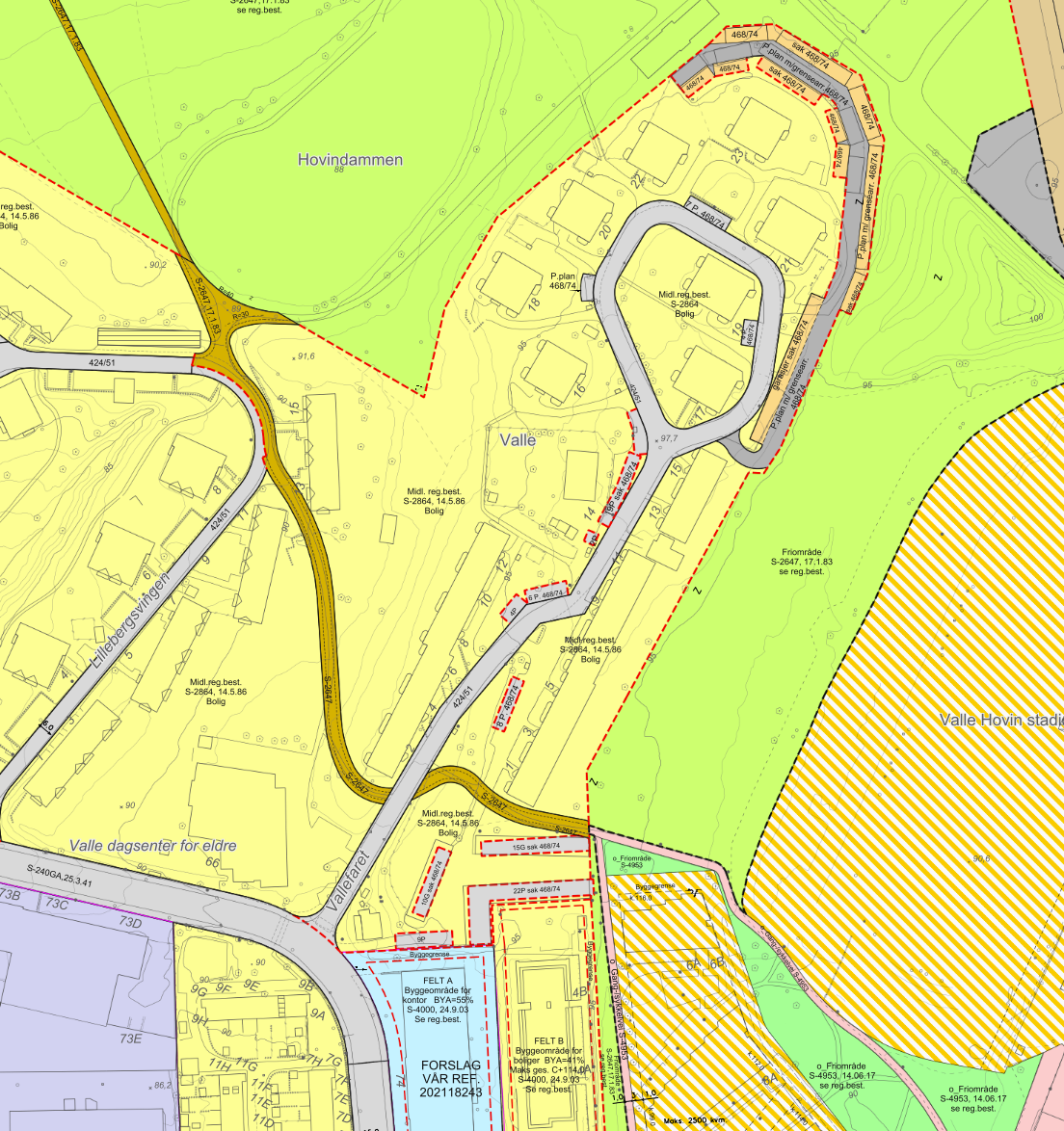 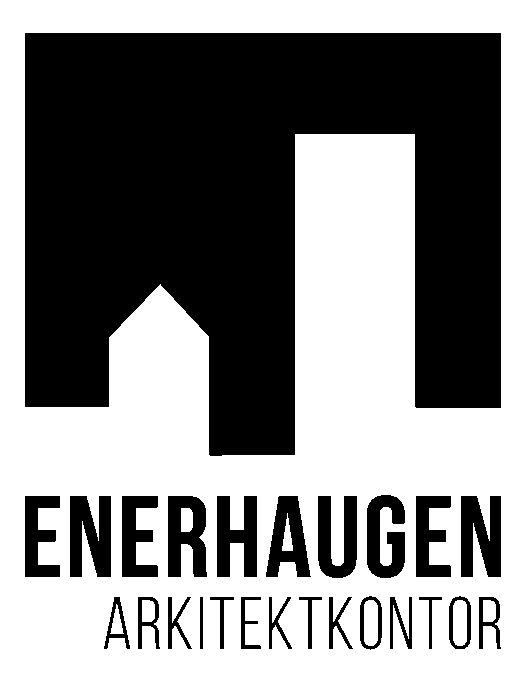 Søknadsprosess Vallefaret Balkonger

Oktober 2022- oppstart prosjektering
Desember 2022- Innsending rammesøknad (ett-trinns)
Januar 2023- Supplerende opplysninger til PBE
Februar 2023- Avslag på søknad

Februar 2023- Avslag påklages

Mars/ April 2023- Dialogmøte m/ kommunen
April- Juni 2023- Bearbeidelse av utforming/ prosjektering

Juni 2023- Innsending rammesøknad (ett-trinns)

Juli 2023- Søknad godkjent blokk 9 og 11

August/ sept 2023- Utarbeidelse av resterende søknader + dispensajoner mm.

Oktober 2023- Innsending av søknad for resterende blokker

November 2023- Søknader godkjent for resterende blokker
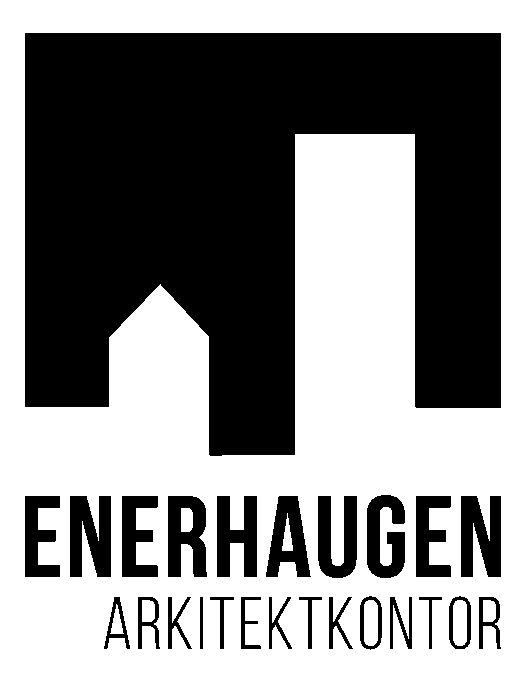